Revisión por la 
Dirección
Noviembre 2022
CRONOGRAMA DE LAS REUNIONES DE CONTROL DE GESTIÓN
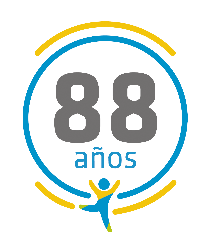 2
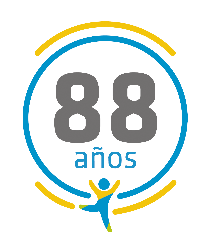 Seguimiento de Acuerdos de la Reunión Anterior
Seguimiento de los Acuerdos de la Reunión Anterior
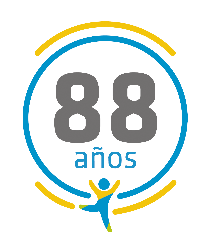 Seguimiento de los Acuerdos de la Reunión Anterior
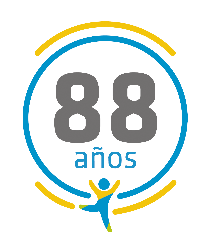 Seguimiento de los Acuerdos de la Reunión Anterior
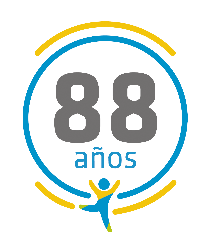 Seguimiento de los Acuerdos de la Reunión Anterior
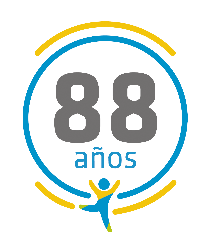 Seguimiento de los Acuerdos de la Reunión Anterior
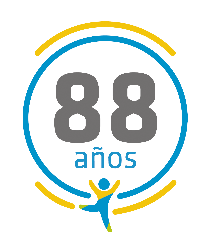 Seguimiento de los Acuerdos de la Reunión Anterior
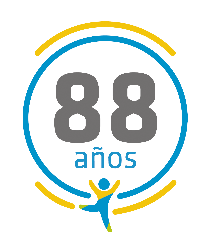 Seguimiento de los Acuerdos de la Reunión Anterior
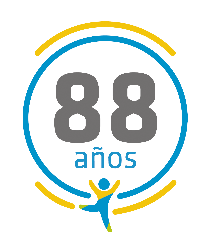 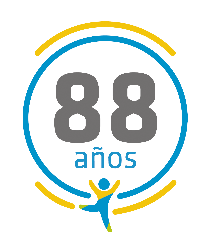 Plan Estratégico de la Fundación
Objetivos Estratégicos:
Crecimiento orgánico, sostenible y con calidad.
Medición y mejora de los resultados de los programas a nivel de usuarios.
Desarrollo de prácticas y ámbitos innovadores (prevención). 
Desarrollo continuo de las personas y de su compromiso.
Gestión del patrimonio institucional.
Reputación corporativa y posicionamiento de la Fundación.
Incidencia en políticas públicas de niñez y adolescencia.
Misión
Contribuir significativamente para cambiar la realidad de la niñez y adolescencia en situación de vulnerabilidad
Actores
Otras OCAS
Org. de Adm. del Estado
Niños y adolescentes
Adultos responsables y familias
Legisladores
Empresas e instituciones culturales-deportivas
Medios de comunicación
Líderes de opinión
Organismos internacionales e instituciones académicas
Procesos
Diseño y Mejoramiento de modelos de intervención
Implementación de programas
Ejecución de programas
Gestión de alianzas y aportes (inc. fondos concursables)
Gestión de alianzas académicas
Gestión del conocimiento para modelos de intervención
Postulación a licitaciones
Cierre de programas
Incidencias en políticas públicas
Gestión de fidelización de aliados
Evaluación de Resultados
Gestión de acreditación
Comunicaciones Externas e Internas
Gestión de actividades de extensión
Personas y Organización
Desarrollo cultura interna y buen clima
Mejora del desempeño profesional
Gestión de T.I.
Gestión de la Infraestructura
Selección, Inducción y Retención de Colaboradores
Gestión de Riesgos físicos y psicosociales
Control de Gestión
Administración de Rec. Financieros
Priorización FCN
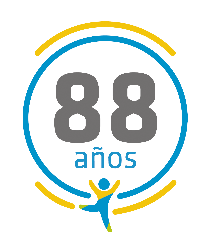 1.1 Indicadores de la Misión
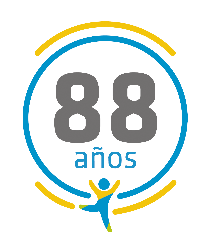 1.2 Logro de los Objetivos Estratégicos
Y de la Calidad
a) Crecimiento orgánico, sostenible y con calidad
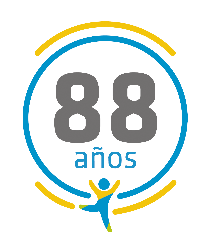 1.2 Logro de los Objetivos Estratégicos
Y de la Calidad
b) Medición y mejora de los resultados de los programas a nivel de usuarios.
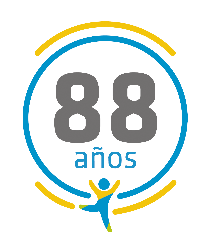 1.2 Logro de los Objetivos Estratégicos
Y de la Calidad
c) Desarrollo de prácticas y ámbitos innovadores .
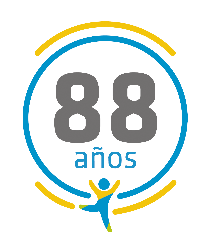 1.2 Logro de los Objetivos Estratégicos
d) Desarrollo continuo de los colaboradores y de su compromiso.
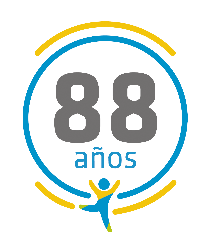 1.2 Logro de los Objetivos Estratégicos
e) Gestión del Patrimonio Institucional
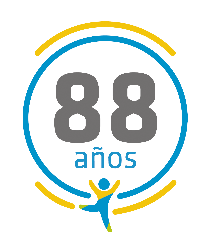 1.2 Logro de los Objetivos Estratégicos
f) Reputación corporativa y posicionamiento de la Fundación
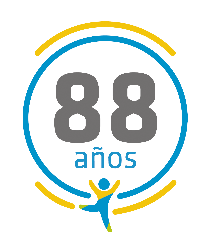 1.2 Logro de los Objetivos Estratégicos
g) Incidencia en políticas públicas de niñez y adolescencia.
* Se congelaron mesas de trabajo
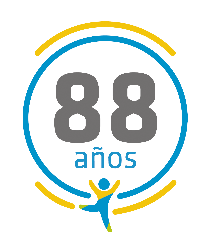 1.3 Indicadores Actores
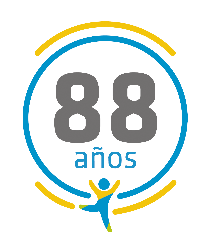 Indicadores de los Actores
1.4 Indicadores Procesos
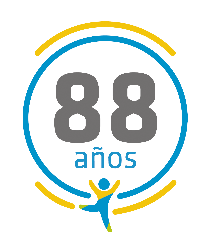 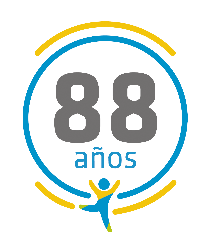 1.5 Indicadores Personas y Organización
23
1.6 Seguimiento Compromisos 2022 (Ver planilla Excel)
Gestión de la Calidad
2.1 Cambios en las cuestiones externas e internas y partes pertinentes al SGC
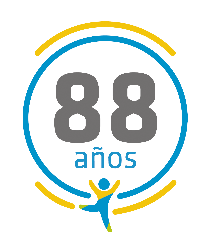 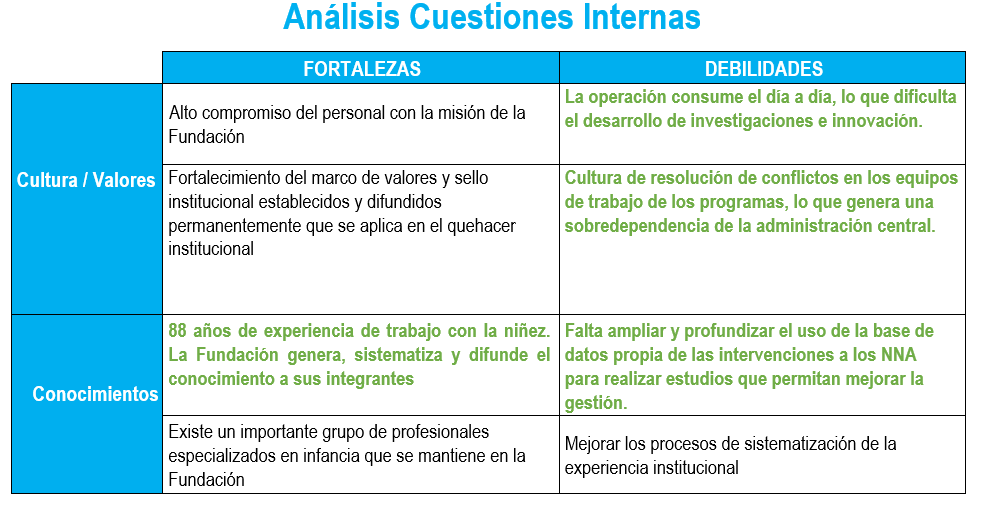 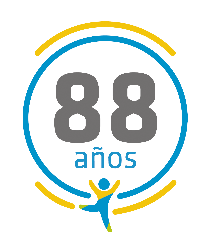 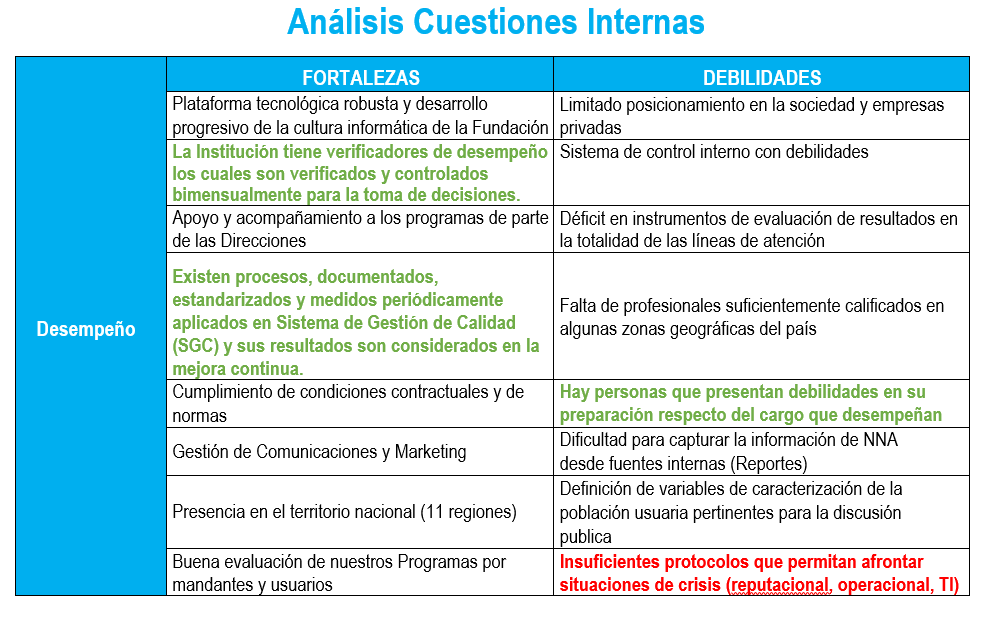 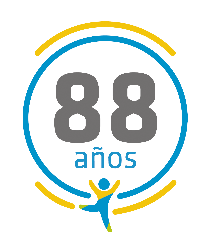 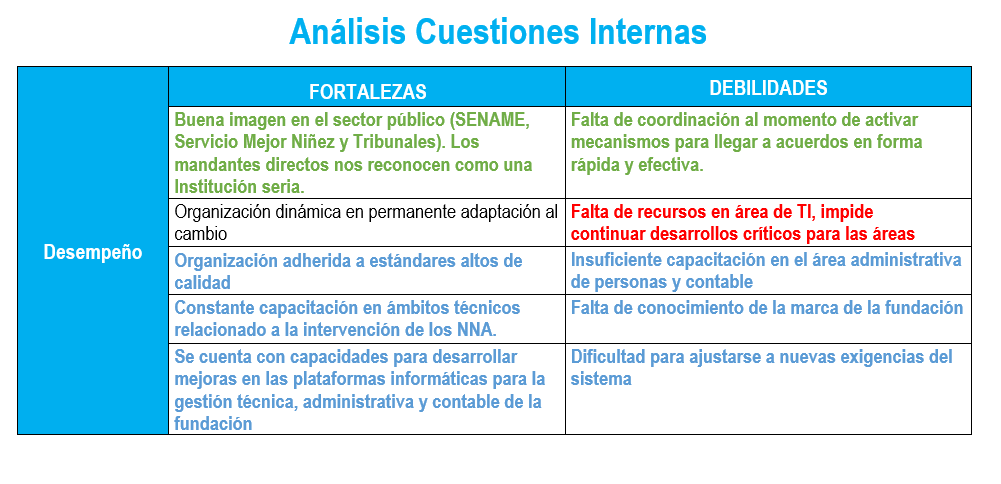 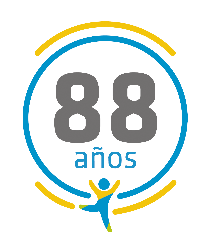 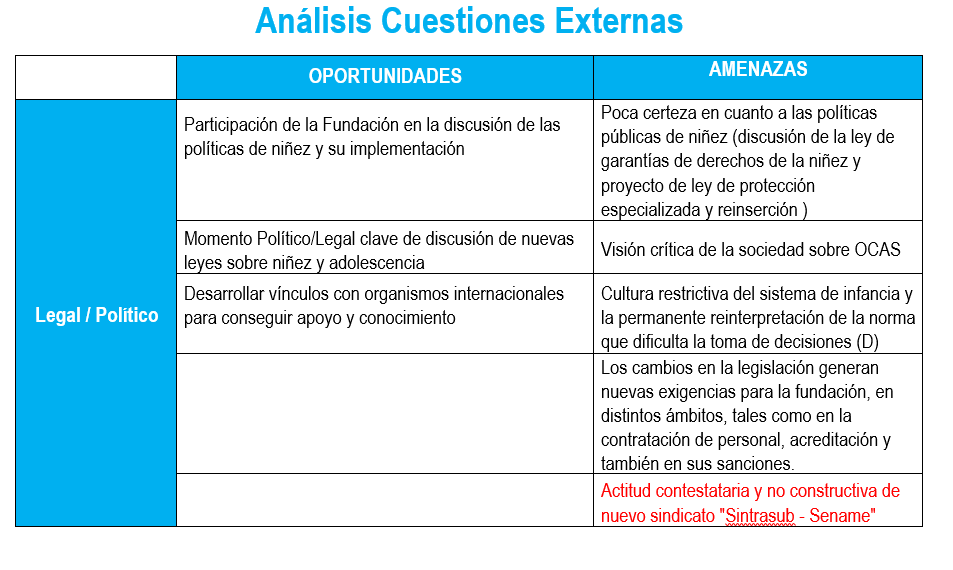 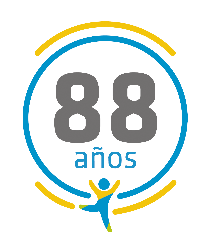 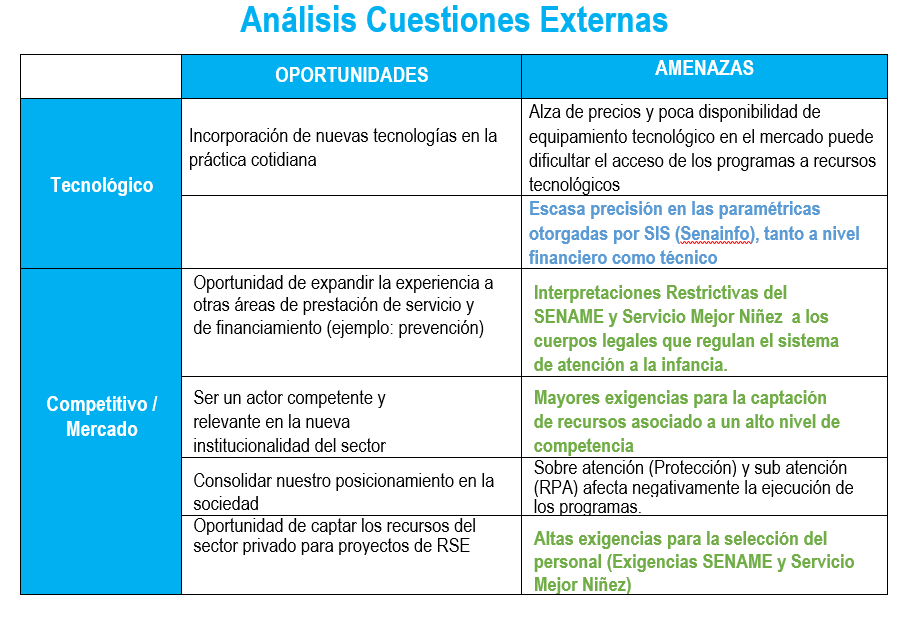 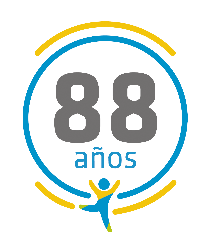 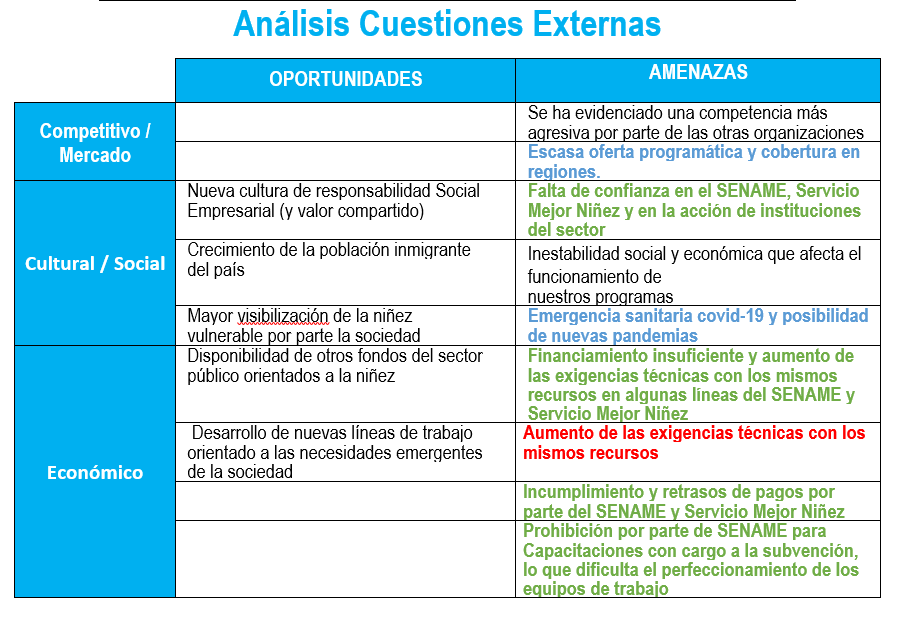 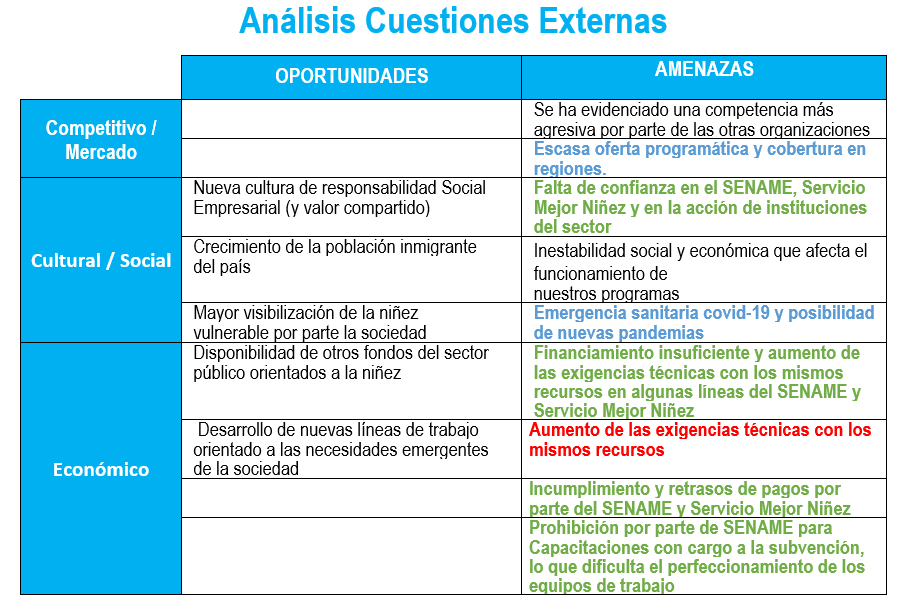 Partes pertinentes al SGC
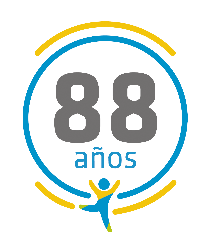 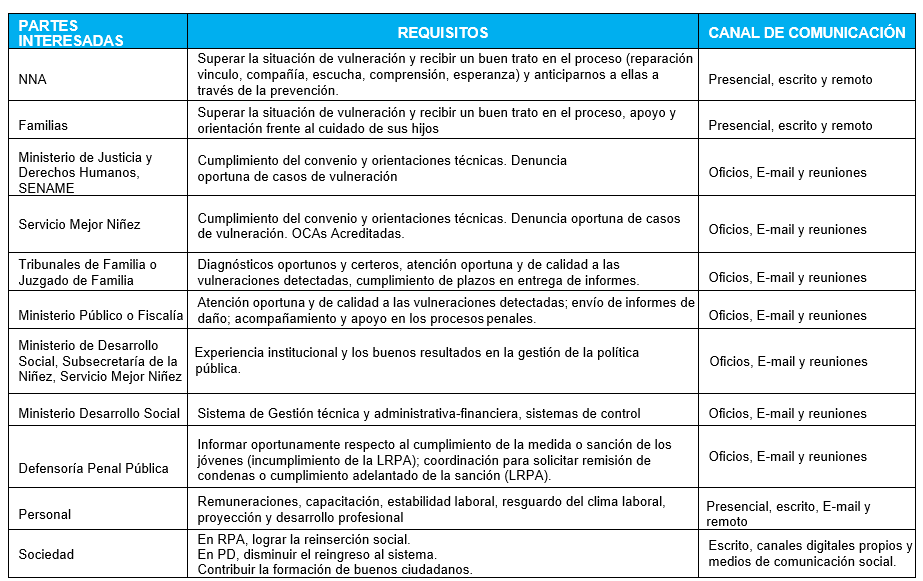 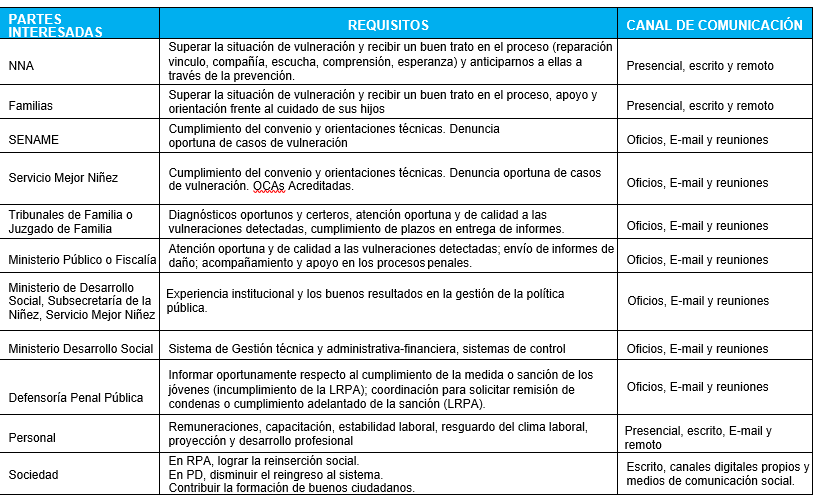 Partes pertinentes al SGC
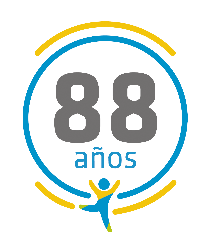 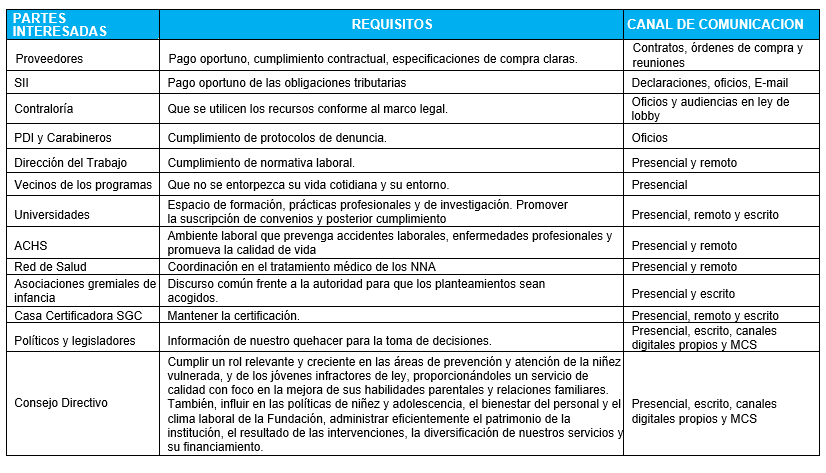 Partes pertinentes al SGC
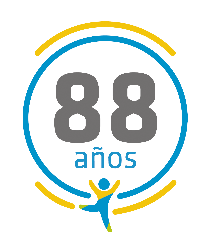 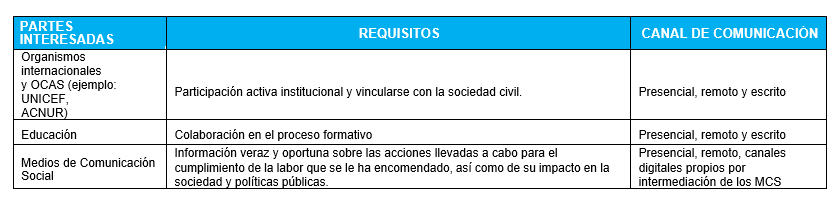 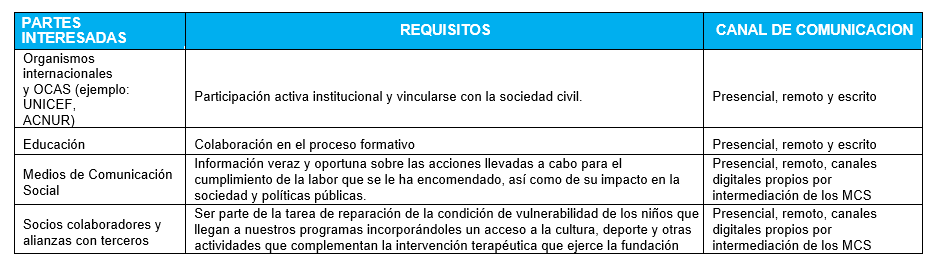 *Se incorpora el Servicio Mejor Niñez y se elimina Convencionales
2.2 Información sobre el desempeño y la eficacia del SGC
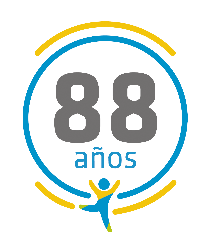 Reclamos de Clientes
Durante el 2022 se ha recibido 4 reclamos
Durante el 2021 se ha recibido 6 reclamos
Durante el 2020 se recibieron 8 reclamos
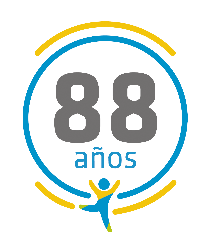 Reclamos de Clientes
Durante el 2022 se ha recibido 4 reclamos
Durante el 2021 se ha recibido 6 reclamos
Reclamos de Clientes 2021
Reclamos de Clientes 2021
Reclamos de Clientes 2021
Reclamos de Clientes 2021
Reclamos de Clientes 2021
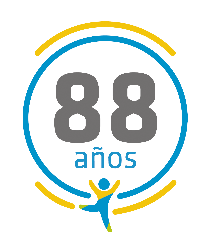 Reclamos de Clientes 2022
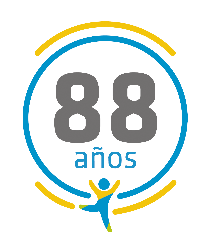 Reclamos de Clientes 2022
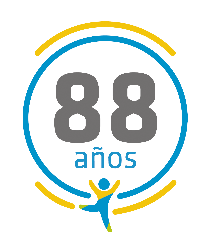 Reclamos de Clientes 2022
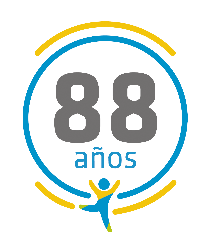 Reclamos de Clientes 2022
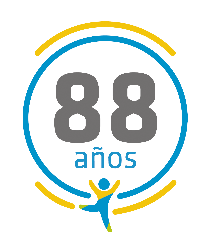 Servicio No Conforme
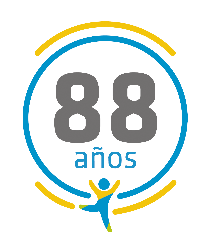 Resultados Auditoría DAF
En 2021 se realizaron 116 Auditorías programas, el 2022 van 113 Auditorías.
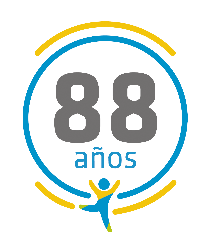 No conformidades y Acciones correctivas
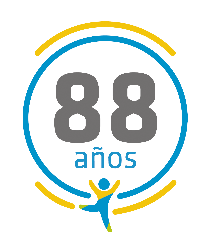 No conformidades y acciones correctivas
En la siguiente tabla se detallan las NC de auditorias DAF detectadas según su fuente generadora y el estado en el que se encuentran.
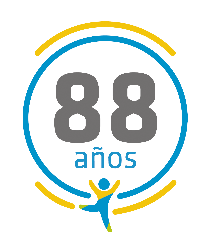 Resultado de Auditorías SGC
Interna y Externa
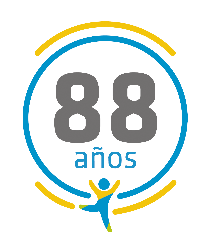 Auditoria SGC Interna
En 2021 se realizaron 31 Auditorías SGC a los programas, el 2022 van 31 Auditorías.
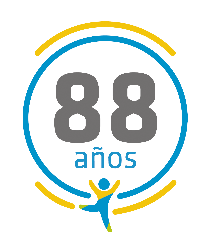 Auditoria SGC Externa
En 2021 se realizo una Auditoría de Recertificación al SGC en la cual se involucran programas y Administración central. Se obtuvo la recertificación. En el 2022 se realizo el Primer de dos seguimientos de este proceso.
2.4 Eficacia de las acciones tomadas para abordar riegos y oportunidades ( Ver planillas Excel. Matriz de riesgo V4 y Matriz de oportunidades V4)
2.5 Oportunidades de Mejoras
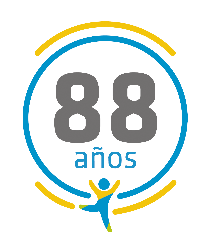 Oportunidades de Mejora
Completar la documentación los procedimientos de las Direcciones de Comunicaciones y Marketing, Dirección de Tecnologías de la Información, Dirección de Legal.
Actualizar documentos en Direcciones de Personas y Dirección de Operaciones Sociales
Formar auditores internos para el sistema de gestión de la calidad